NINA IN WIEN
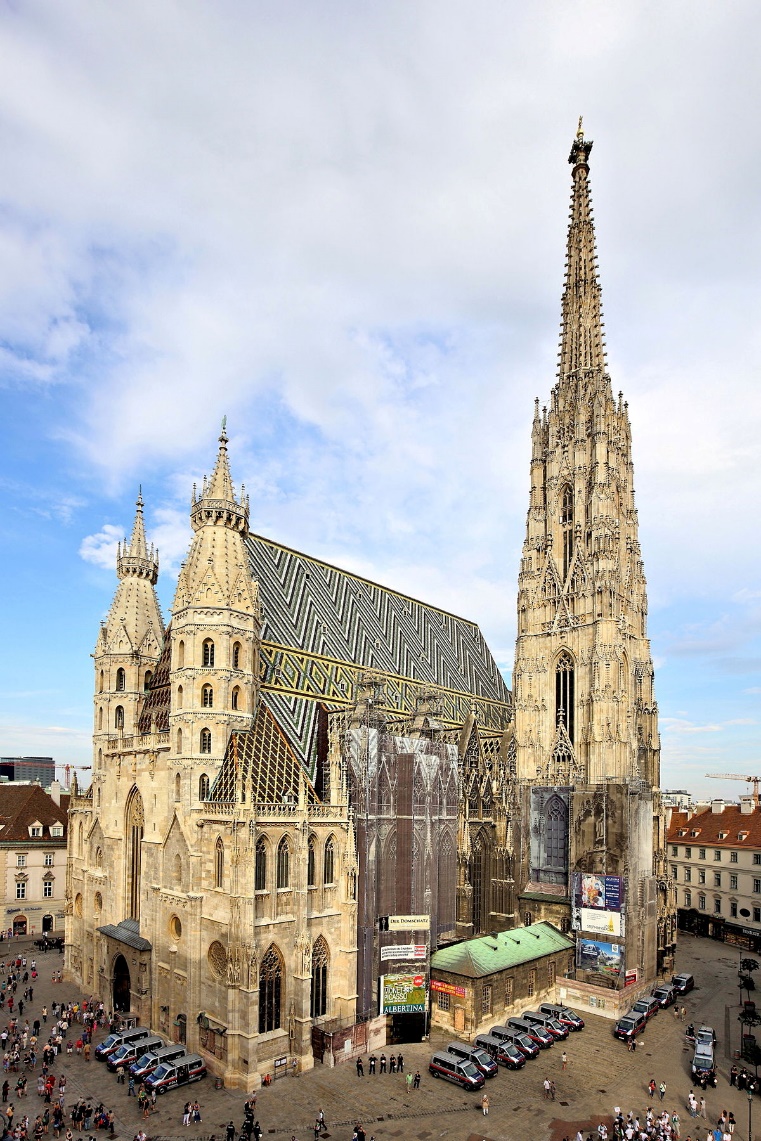 WIEN
https://www.youtube.com/watch?v=D2AKPdmretQ  Klikni i pogledaj.
Mozartkugeln
Prinzessin Sisi
Theater
Sachertorte